2021-2022 уч.г.
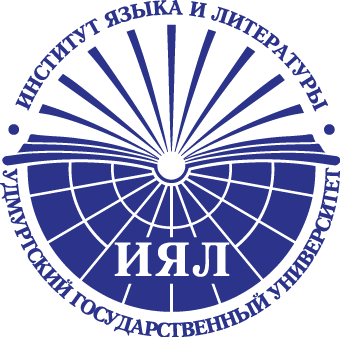 Направление подготовки
45.03.01 Филология
Зарубежная филология
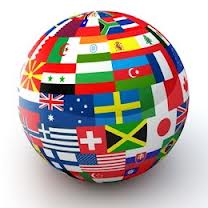 Профиль
Мультилингвальное образование
 
Французский/ английский – 7 мест (бюджет)
Английский / немецкий  – 7 мест (бюджет)
+ третий язык
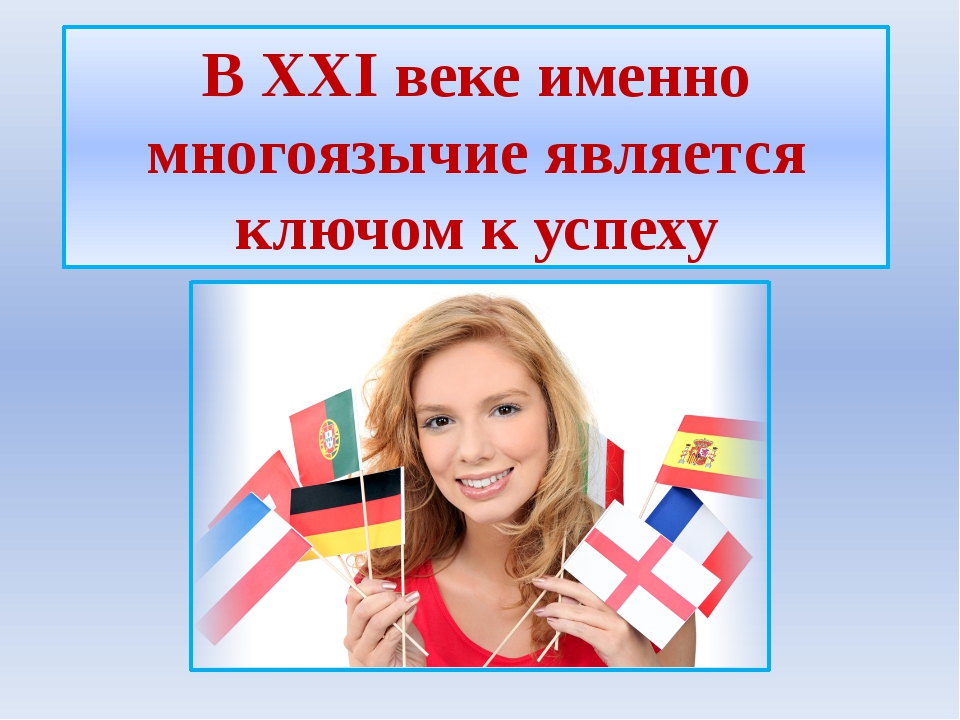 Вступительные испытания (ЕГЭ):
Иностранный язык
 Русский язык
 Литература
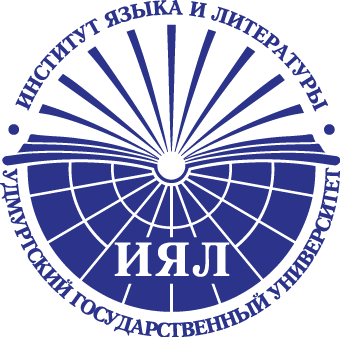 Преимущества образовательной программы
соизучение 3 иностранных языков; внедрение системы Европейских уровней владения иностранным языком; подготовка к сдаче международных экзаменов 
инновационный и практико-ориентированный характер дисциплин;
2 области профессиональной деятельности – педагогическая и административно-управленческая.
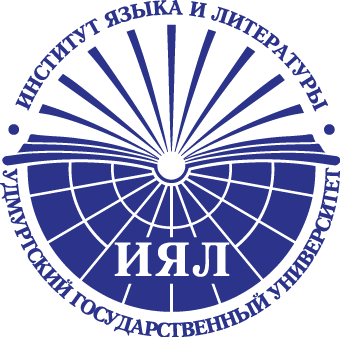 Дисциплины профиля
Контрастивное страноведение
Латинский язык в контексте европейских языков
Практический курс первого, второго и третьего ИЯ 
Основы выразительности речи на иностранном языке
Блок дисциплин по документоведению
Дисциплины
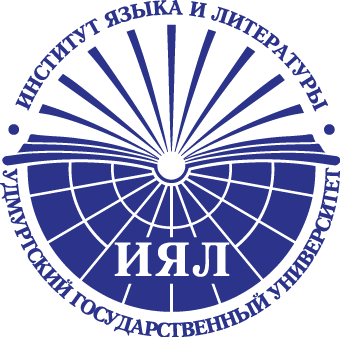 Методика преподавания иностранного языка
Дидактика мультилингвального обучения
Дидактика раннего обучения иностранным языкам
Перевод и многоязычие
Современные тенденции развития и проектирования языкового образования
Практика
Проектная; 
Педагогическая по двум иностранным языкам в лицеях города Ижевска
Коммуникационно-информационная в госструктурах УР
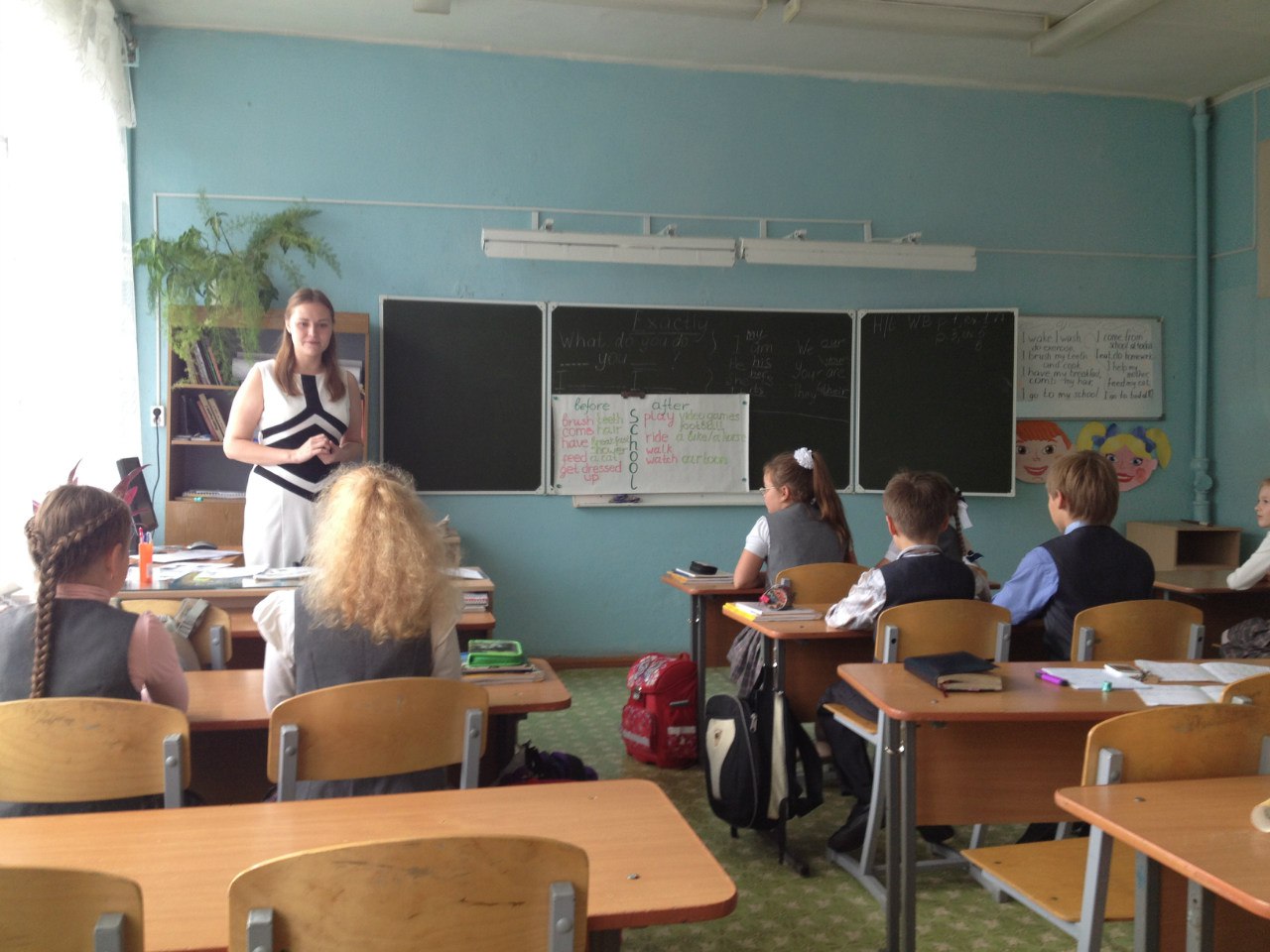 Перспективы трудоустройства
Преподаватель нескольких иностранных языков
Копирайтер текстов на иностранном языке
Референт со знанием иностранных языков
Служащий в органах государственной власти и учреждениях культуры
Научная деятельность студентов
Области научных работ: 
Инновационные профессионально-ориентированные технологии обучения ИЯ в контексте мультилингвального образования
Игропедагогика
Менеджмент в образовании
Сравнительно-сопоставительная лингвистика
Теория и практика межкультурной коммуникации (концептология)
Международные экзамены
У нас вы сможете подготовиться и сдать международные экзамены:

по испанскому языку DELE
по французскому языку DELF/ DALF
по английскому языку IELTS
по немецкому языку
 (экзамены института Гёте)
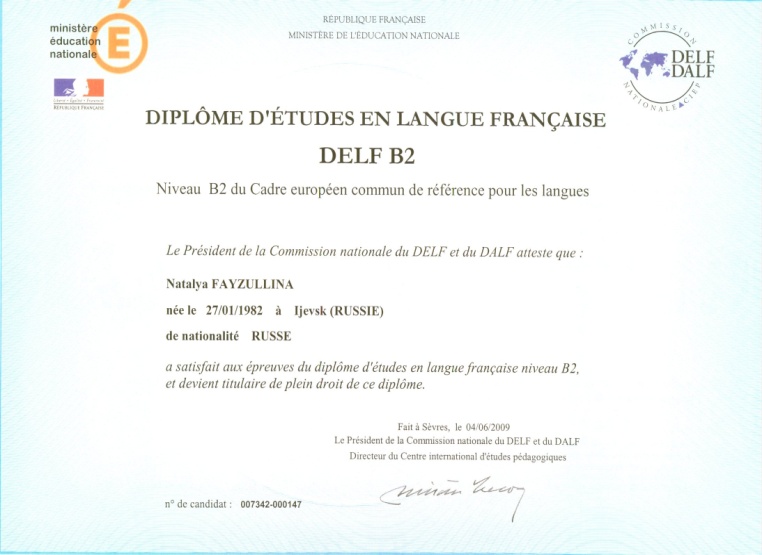 Наши партнеры
Французский институт в Москве 
Посольство Франции в России
Посольство Испании в России 
Международное агентство по высшему образованию во Франции CampusFrance
Альянс Франсез (Пермь)
Институт Сервантеса в Москве
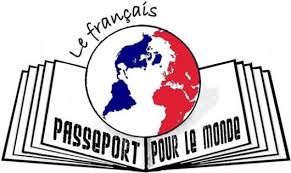 Творческая реализация студентов
фонетические и поэтические конкурсы по первому, второму и третьему ИЯ
языковые  конкурсы и Олимпиады 
страноведческие викторины, лекции, мини-конференции
День мультилингва (проект «Имидж мультилингва»)
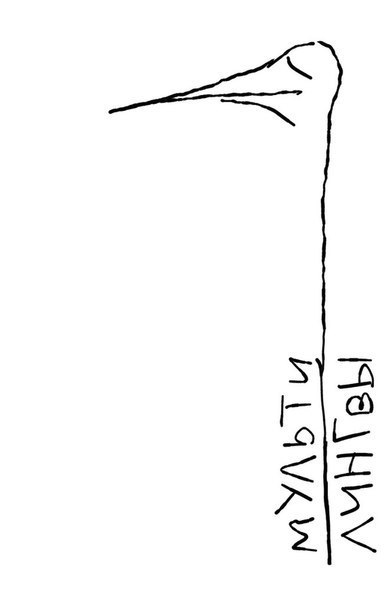 Театральные постановки
Наши выпускники
Наталья Вахрушева,Женевский университет, филологический факультет
Наши выпускники
Акборисова Елена:  Париж
   обучение в INALCO (Institut Nationale des Langues et Cultures Orientales ) в исследовательской группе Pluralité des Langues et des Identités : Didactique, Acquisition, Médiations на первом курсе аспирантуры. 
   
Ширгазина Эльвира: Ницца
   менеджер по работе с клиентами в сфере страхования.
Наши выпускники
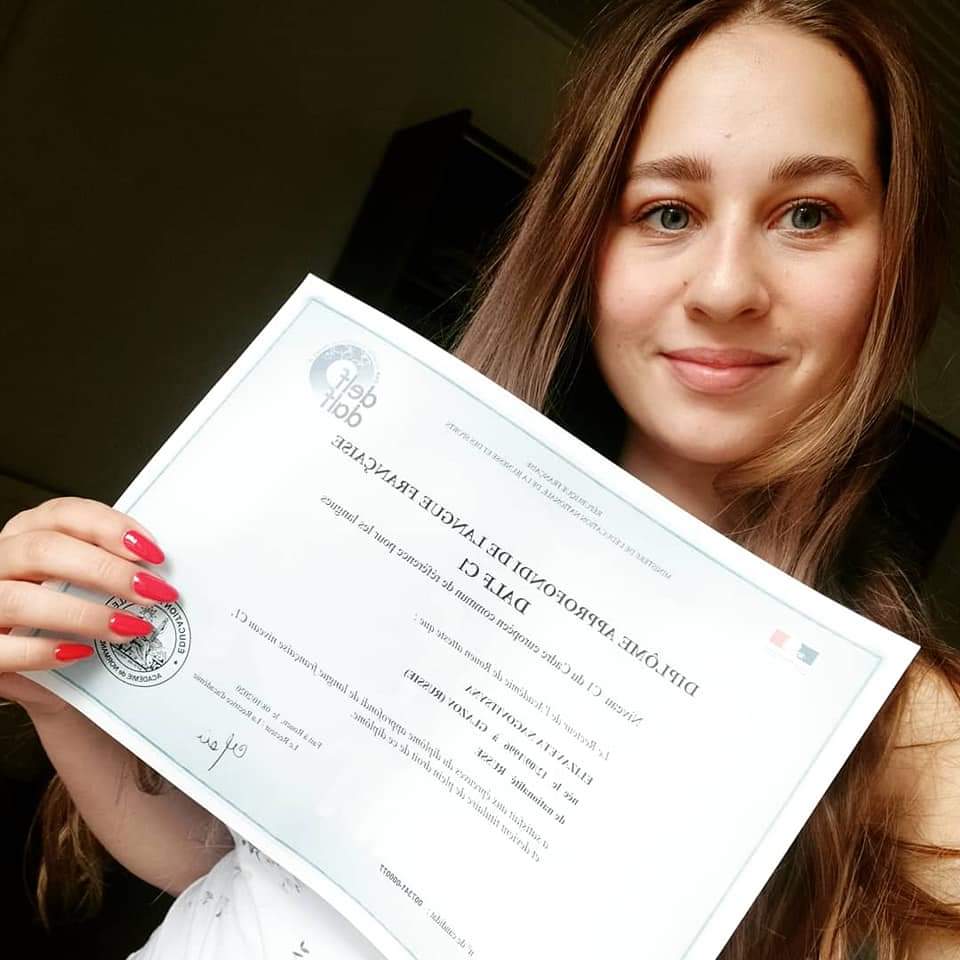 Елизавета Наговицына, 
ассистент преподавателя русского языка в лицее Пьера Корнеля, студентка университета Руан (Франция)
Наши выпускники
Ольга Смелова: г. Лорьян (Бретань, Франция), магистратура в университете, преподавательская деятельность в частных школах Франции

Эльвина Габизинова : Москва, 
   референт-переводчик в компании Crosspoint  group of companies (французский язык и английский языки)

Тихонова Татьяна: Ижевск, ООО ББГлобал, специалист по внешнеэкономической деятельности
Мультилингвальный мир

ждет вас!!!
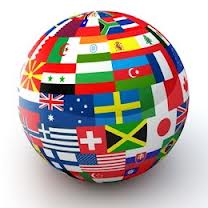 Контакты
Зав.кафедрой – к.филол.н., доцент 
Федорова Ирина Александровна 

тел. (3412) 916-174
e-mail: paris_madrid@mail.ru 
2 корп. УдГУ, ауд. 321
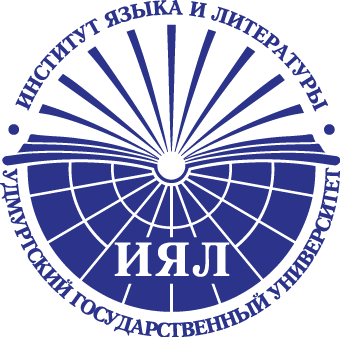